“Service design approach in the development of nursing services”Patient Journey Method for Integrated Service DesignExample of Service Design use (Nursing)
0C
thóra b. Hafsteinsdóttir, rn, Phd, Senior researcher, 
umc Utrecht, Nederland
Today
Service Design method used in 2019 in a Dutch hospital
The problem: Low patient satisfaction. 
The Health Care Professionals at the hospital had noticed the problem of low patient satisfaction. 
The voice of the patients had been absent in the implementation of the highly advanced technology    in the Video Capsule Endoscopy (VCE). 
Their experience of the advanced diagnostic service had been unexplored in the broader context of providing a new advanced healthcare service.			

(Simonse et al 2019)
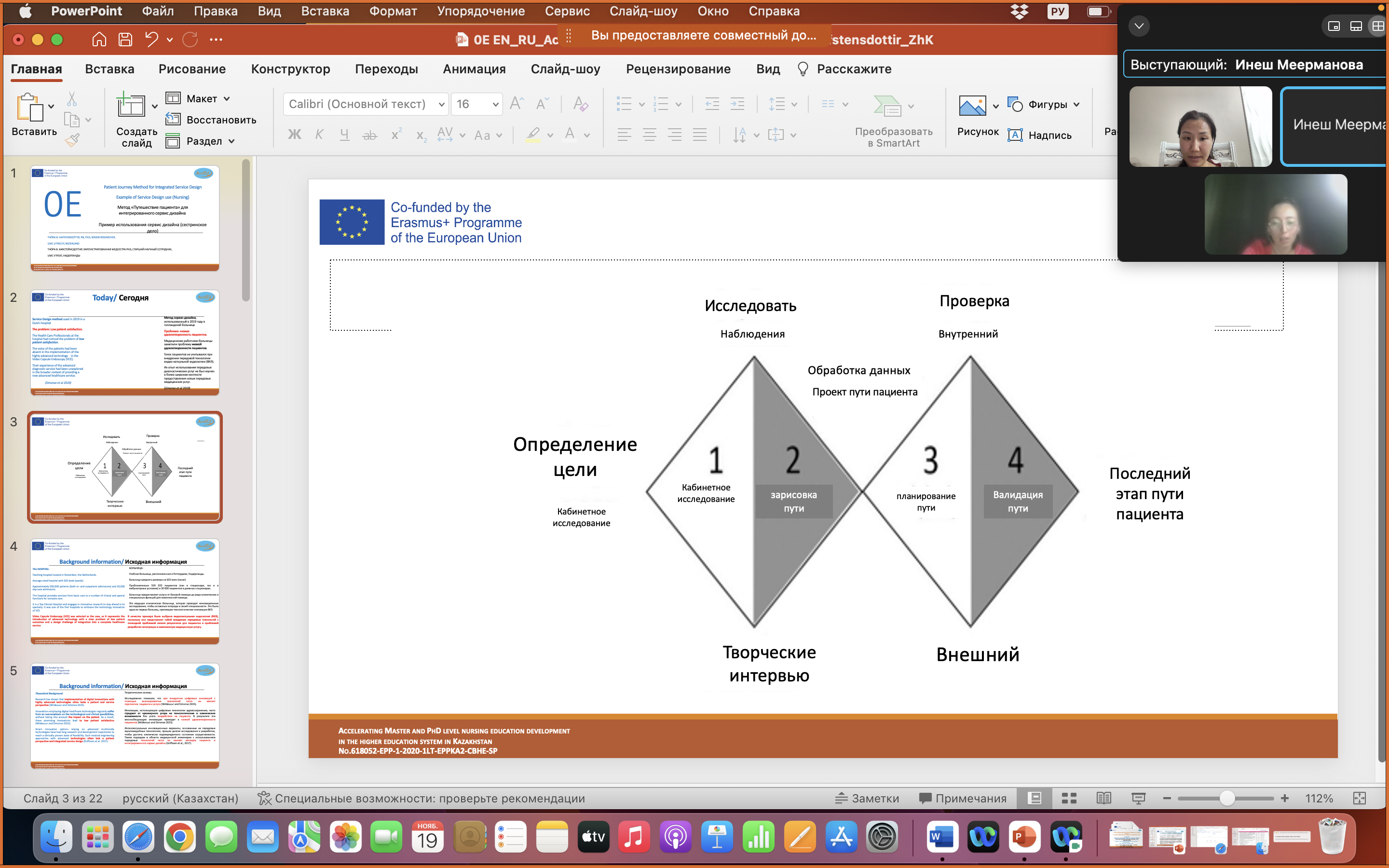 Background information
The HOSPITAL:
Teaching hospital located in Rotterdam, the Netherlands.
Average-sized hospital with 600 beds (wards)
Approximately 500,000 patients (both in- and outpatient admissions) and 30,000 day-care admissions.
The hospital provides services from basic care to a number of clinical and special functions for complex care.
It is a Top Clinical Hospital and engages in innovative research to stay ahead in its specialty. It was one of the first hospitals to embrace the technology innovation of VCE
Video Capsule Endoscopy (VCE) was selected as the case, as it represents the introduction of advanced technology with a clear problem of low patient outcomes and a design challenge of integration into a complete healthcare service
Background information
Theoretical Background 
Research has shown that implementation of digital innovations with highly advanced technologies often lacks a patient and service perspective (Wildevuur and Simonse 2015)
Innovations employing digital healthcare technologies regularly suffer from an overemphasis on the technological and clinical possibilities, without taking into account the impact on the patient. As a result, these promising innovations lead to low patient satisfaction (Wildevuur and Simonse 2015). 
Smart innovation options relying on advanced multimedia technologies have had long research and development trajectories to reach a clinically proven state of feasibility. Such medical engineering approaches with advanced technologies often lack a patient perspective and integrated service design (Griffioen et al. 2017).
Background information
The user-centred perspective has driven design for many years (Mitchell 1993; Sanders and Stappers 2012; Newbery 2013). 

More recently, particular attention has been paid to user and user experiences in relation to service propositions: with customers interacting with organizations through myriad touch points in multiple channels and media (Zomerdijk and Voss 2010; McColl-Kennedy et al. 2015; Lemon and Verhoef 2016). 

Organizations able to skillfully manage the entire experience create performance impacts of higher customer and employee satisfaction, increased revenue and lower costs. (Rawson et al. 2013). 

An integrated approach combining User centered perspective and person centered care experiences is beneficial.
User-centred service design is such an approach that can not only be used for person centred care experience but can also identify current problems for improved pathway design and new service delivery (Bate and Robert 2006; Mould, Bowers, and Ghattas 2010; Oosterholt et al. 2016).
Background information continues
Patient journey mapping
A way to get started with service design from a user-centred perspective is to employ the technique of the user journey map (Stickdorn 2012; Boeijen et al. 2014; Kimbell 2014; Monninkhof 2016). 
A user journey is a graphic representation of the stages a user goes through while experiencing the use of a product or service, and it facilitates gaining insights into all the stages (Stickdorn and Sneider 2012; Boeijen et al. 2014; Kimbell 2014). 
The knowledge gained from a user journey can help the designer to design products and services that optimize the experience and generate value for both the user and the organization providing the service
Research Questions
The authors investigate the patient journey technique for service design, grounded on an inductive case study. 
For the purposes of describing the method, we asked the following questions:
 How is the viewpoint and perspective of patients researched and analysed?
 How is a journey mapped and visualized?
 How is a journey related to integrated service design?
What they wanted to do is to →IMPROVE THE SERVICES FOR THE HOSPTIAL 
→ VIDEO CAPSULE ENDOSCOPY (VCE)
Design
An inductive case study method was used (Eisenhardt 1989). 

We collected data through desk study, observations and semi-structured interviews and data were gathered (3 months summer 2017). 
Interviews have been used to obtain deep insights into the feelings of the patients. This yielded unique information, as the interviewers had the possibility to react to the answers and probe deeper (Sanders and Stappers 2012).
Method
The sample of the research includes 11 patients for the analysis and design of the journeys. 
Each patient perspective adds to a better understanding and uncovering of aspects or either confirms or disconfirms experience elements of the service occurring at multiple levels. Patients were included:
1. Available at the case hospital and volunteering to participate
2. Standard VCE, non-clinical patient .
3. Adult (21–80 years old). 
4. Treatment at the case hospital 
Interviews were taken before and after VCE  (e mails and face to face)
Also professionals, nurses, team leader, gastroenterologist.
Results
To answer the research questions an inductive case study methodology was used (Eisenhardt 1989). 
Research method
We collected data through desk study, observations and semi-structured interviews and data were gathered (3 months summer 2017). 
Interviews have been used to obtain deep insights into the feelings of the patients. This yielded unique information, as the interviewers had the possibility to react to the answers and probe deeper (Sanders and Stappers 2012).
Results: Patient Journey Method
As a result, we framed the journey mapping process according to four distinct versions of the journey artefacts that were created:
(1) the VCE protocol overview: Desk study; 
(2) the sketch of the patient journey; 
(3) the designed patient journey; and 
(4) the validated patient journey. Process framework for the Patient Journey Method
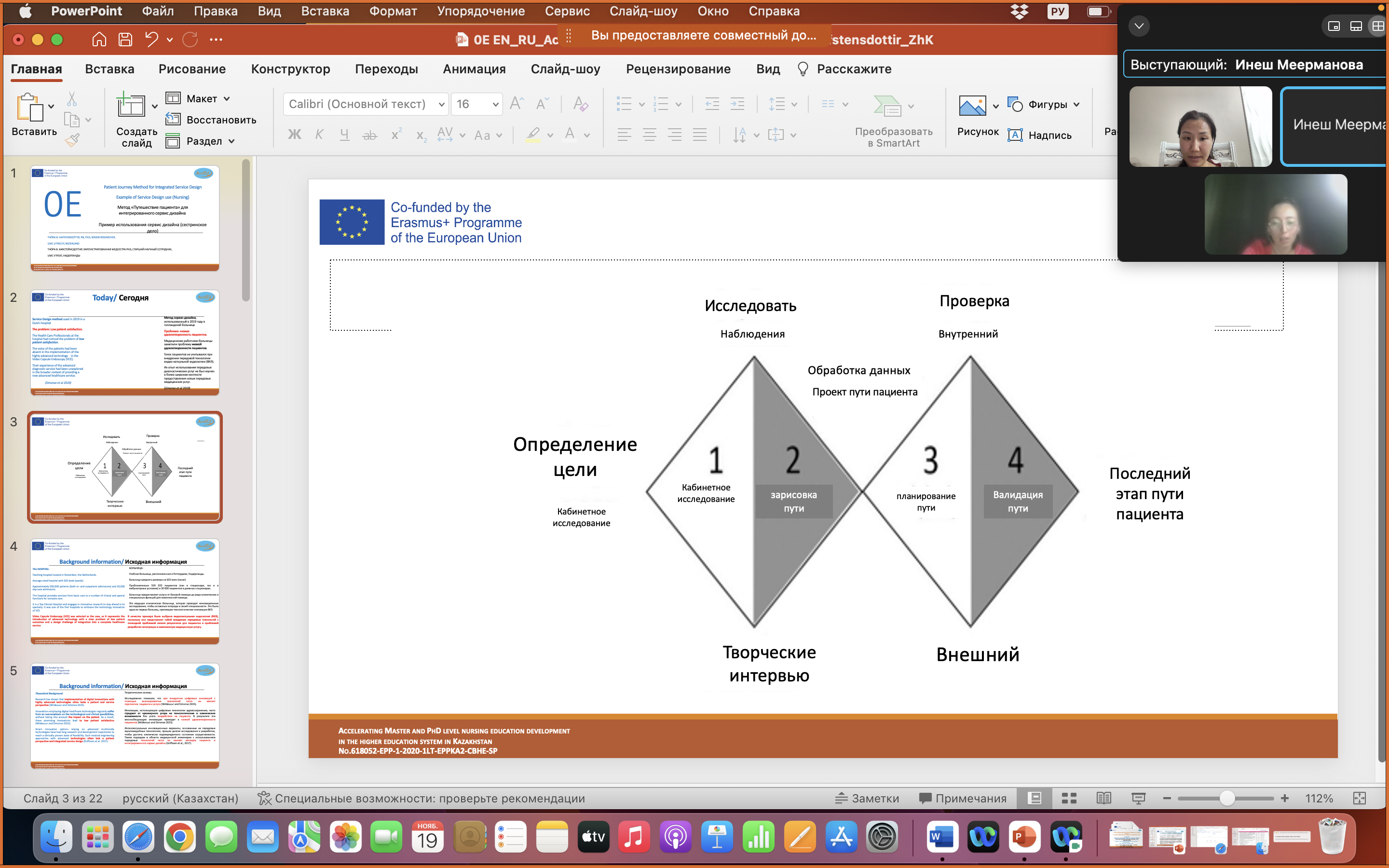 Results: Patient Journey Method
The first activity: desk study on the clinical protocol or procedure. 
The second activity: role-playing and multiple observations for sketching the journey. 
The third activity: The actual grounding of the voice of the patient can start with  well-prepared interview protocols and toolkits. 
After that… 
The fourth activity: The draft journey can be validated by the perspectives of other service       stakeholders.
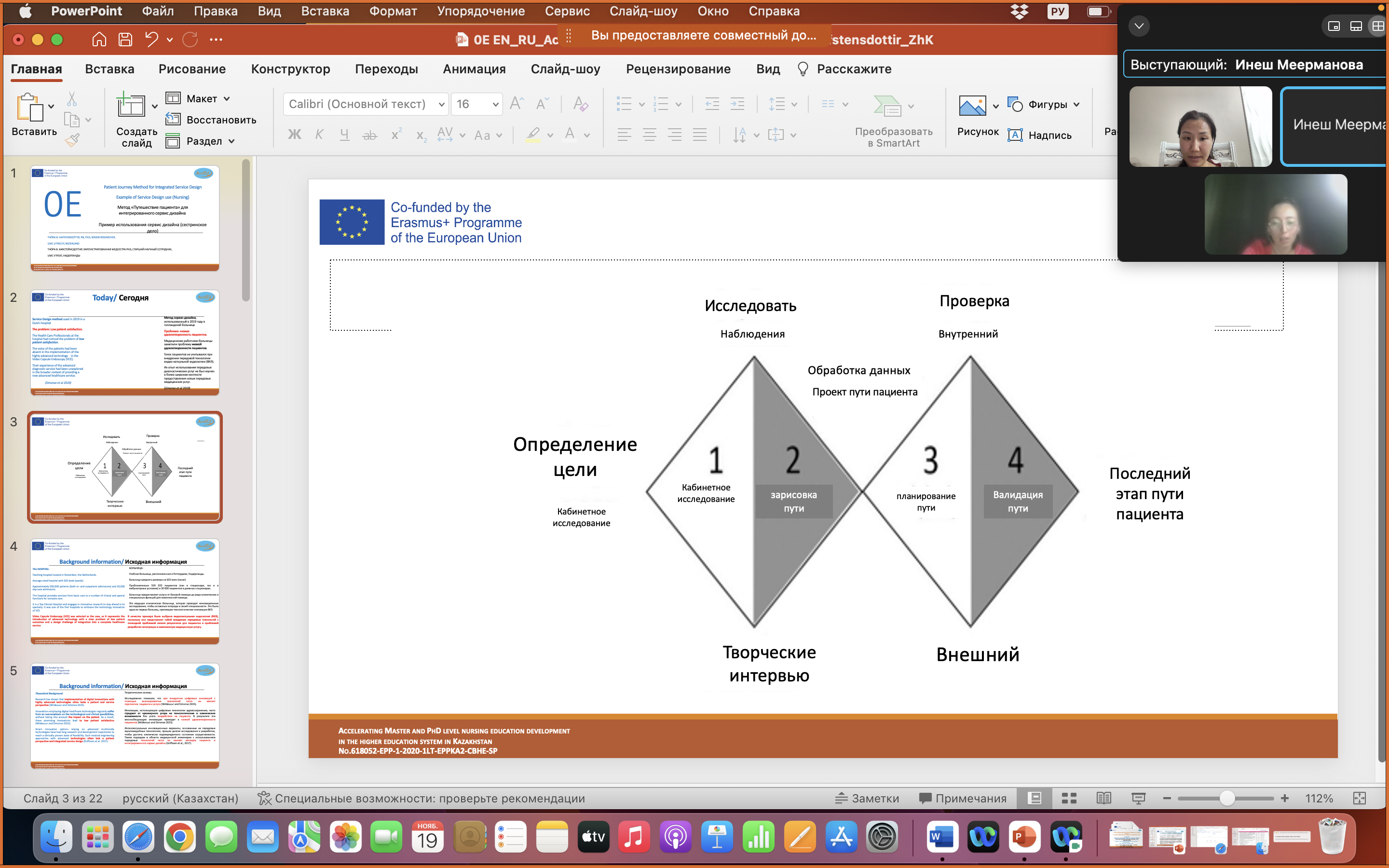 Process framework for the Patient Journey Method
Analyse the care service system: Desk study
The first Activity: DESK STUDY
To gain an overview of the service, the context of the use of the technology, the clinical protocol, the process, the organization(s) and strategy were explored. 
The whole service system, of the case: the VCE diagnosis of gastrointestinal disease, was taken into account by collecting all available patient information, literature about the (VCE) procedure/protocol and internal strategy and organization documents. 
 The research literature on the VCE had only focused on technical aspects (larger view, higher frame) (Keuchel et al. 2015).  Based on this, the main journey activities were plotted on a timeline.
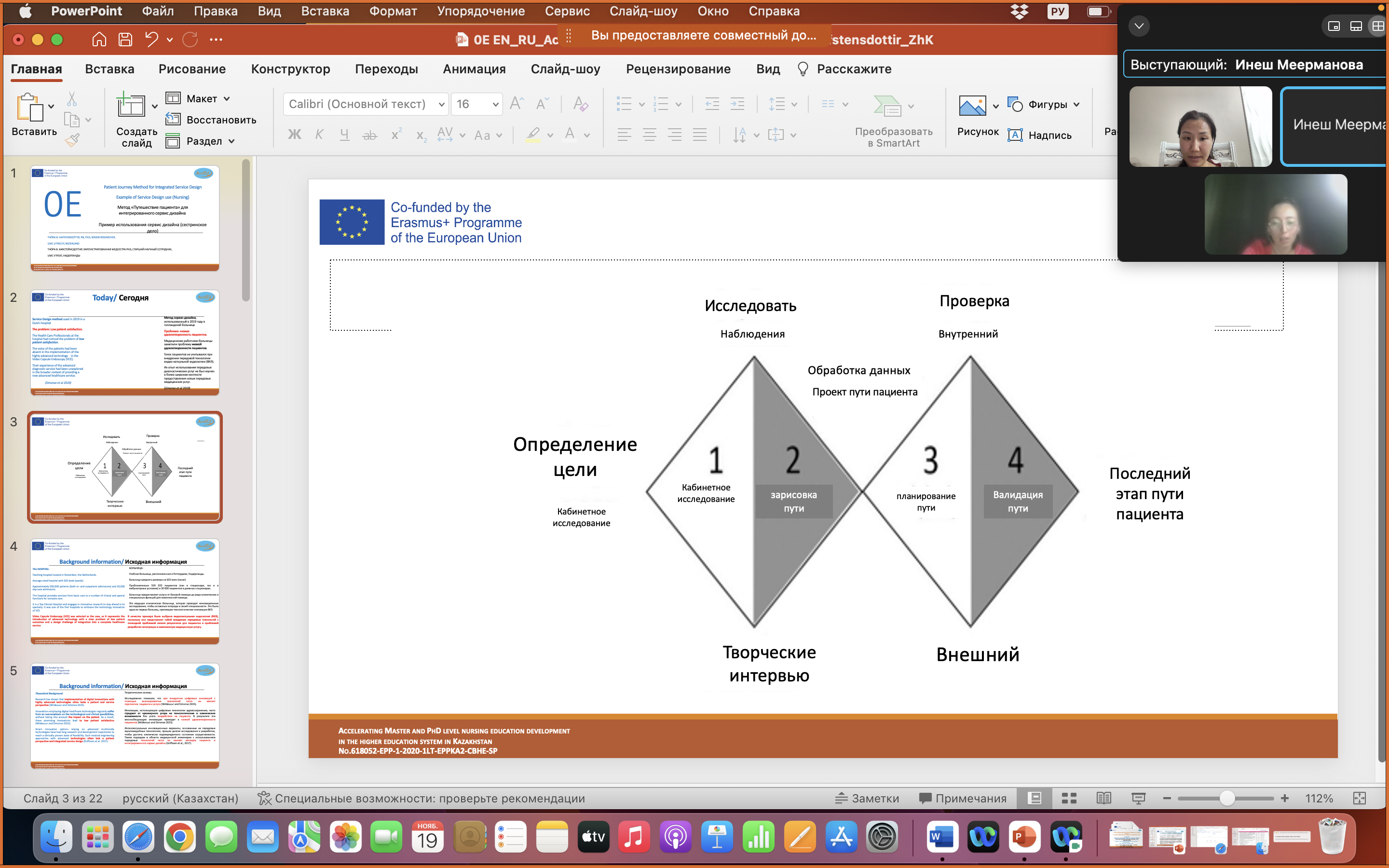 Experience the journey yourself, observe and sketch it
Activity 2: Sketching the Journey
To get a deep understanding of the expectations and experience of the service, the designer  observed the service providing while ‘placing herself in the shoes of a patient’. 
On 2 days, she observed two nurses during their work and documented all, including notes about similarities and differences in the nurses’ contact moments with patients, in a notebook. In this way, she captured the interactions from a nurse care provider perspective.
 All observations were visually translated. Simple drawings and icons were used to immediately identify activities and interactions. Based on observations, the designer made a first sketch, setting a baseline for the patient journey with different roles visualized.
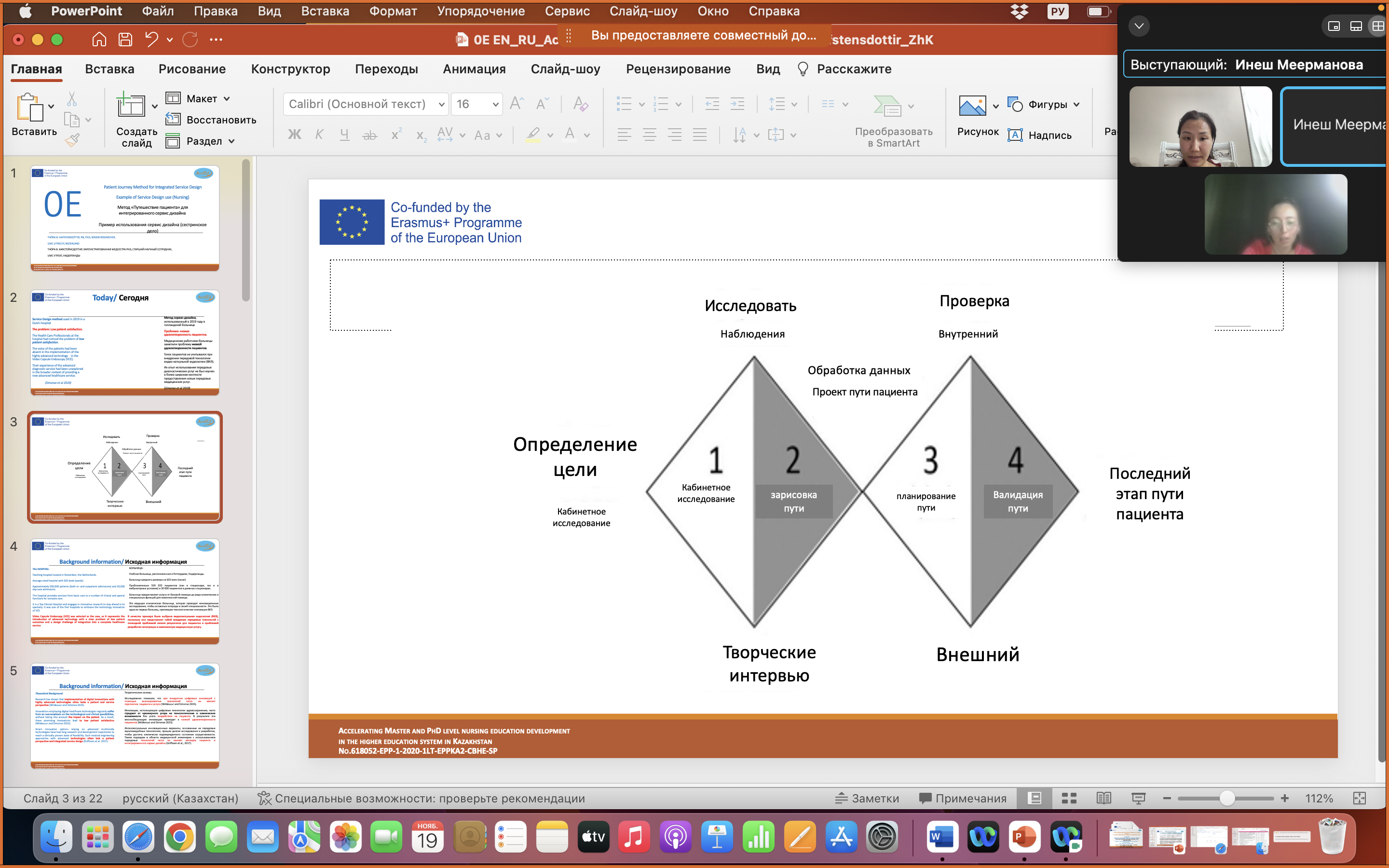 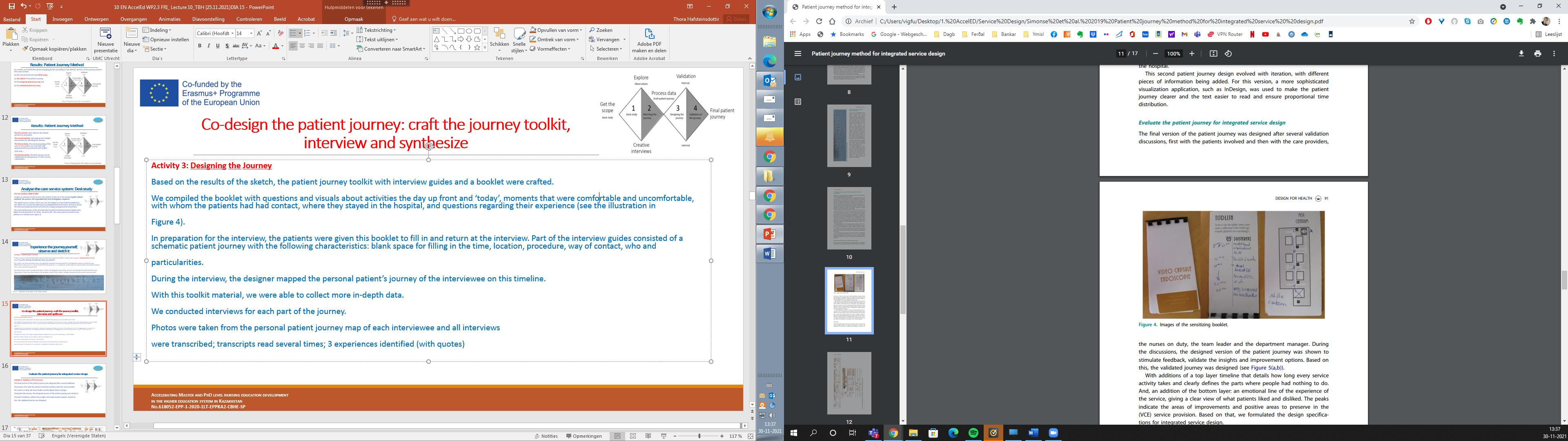 Co-design the patient journey
Activity 3: Designing the Journey
Based on the results of the sketch, the patient journey toolkit with interview guides and a booklets were crafted. 
The booklet: questions and visuals on activities the day up front and ‘today’, moments (what was comfortable/uncomfortable,  patients had had contact, where they stayed in the hospital, and questions regarding their experience). 
In preparation for the interview, the patients were given booklet to fill in and return at the interview. 
Interview guides: included a schematic patient journey with blank space for filling in (time, location, procedure, way of contact, who & particularities). 
Interview: the designer mapped the personal patient’s journey of the interviewee on the timeline.
We conducted interviews for each part of the journey. 
Photos taken from the personal patient journey map of each interviewee; interviews were transcribed; transcripts read several times; 3 experiences identified (with quotes)
With the toolkit material → able to collect more in-depth data.
Evaluate the patient journey for integrated service design
Activity 4: VALIDATION of the Journey
The final version of the patient journey was designed after several validation discussions
First Validation discussion with the patients; 
Then with care providers, the nurses on duty, the team leader & department manager. 
During discussions, the designed version of the patient journey was shown to
stimulate feedback, validate the insights and improvement options. 
Based on this, the validated journey was designed
We added: a top layer timeline that details how long every service activity takes
and clearly defines the parts where people had nothing to do.
We added: a bottom layer: an emotional line of the experience of
the service, giving a clear view of what patients liked and disliked.
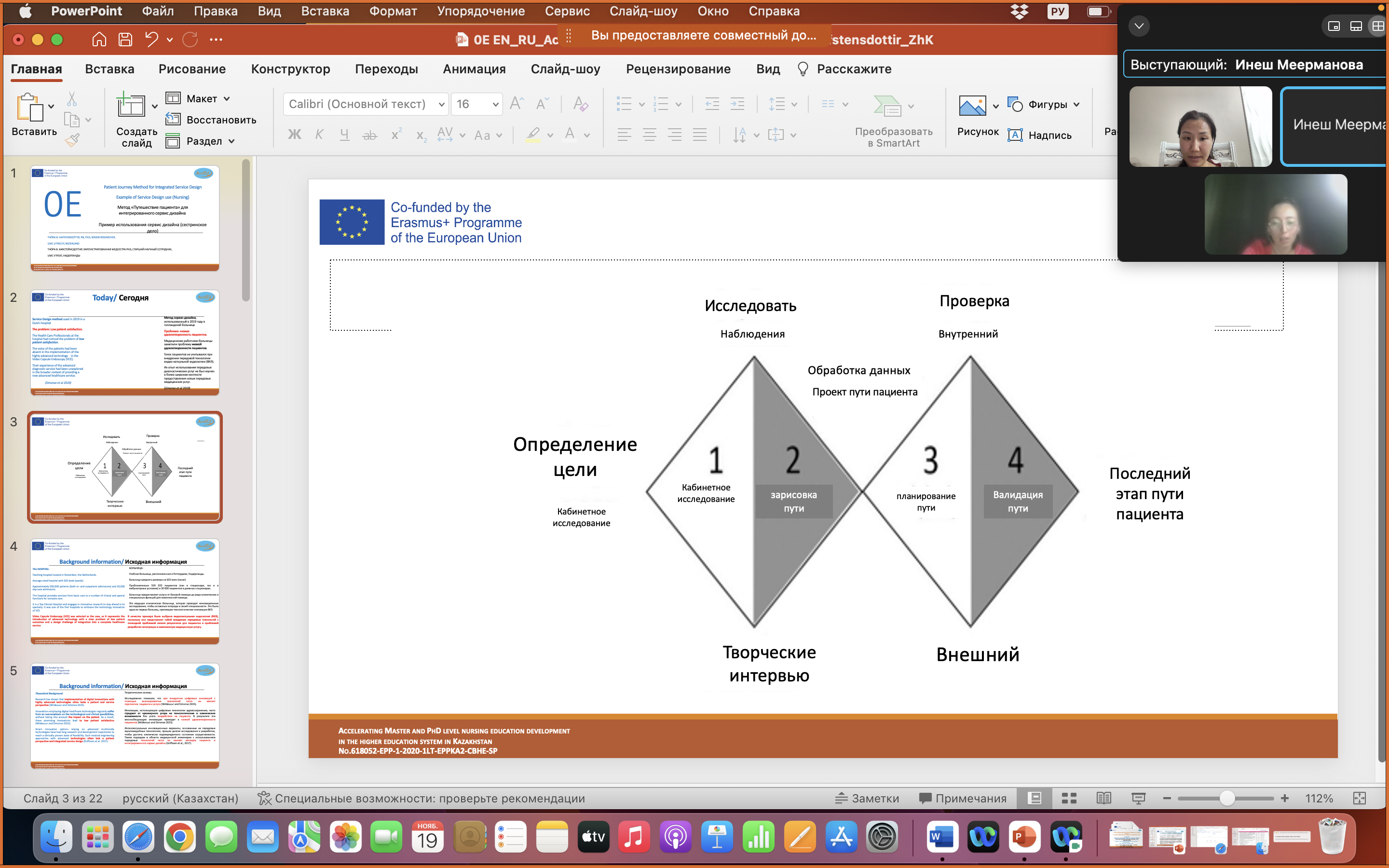 Reflection – Discussion
Journey process: is in line with earlier research Reay 2017; iterative process of diverging,converging, similar steps
Patient Viewpoint: Role play and Co-design with multiple patients;
Journey Mapping and service design: valuable insights; creating a map showing the entire picture of patient journey can help discussion between professionals and patients (and stakeholders) on to improve the care. 
Involving more than one person in the validation results in effective problem solving and shared view on integrated service design. 
Service design is effective for improvement of patient-centered service delivery (important to includ all partners inclulding all stakeholders,- especially in the follow up of service)
Limitations
- In the reflection process only cases available from the literature 
- recommendation to conduct further Mixed Methods study for further validation with non published cases of patient journey projects
The Next Step
Concerning the next steps of integrated service design: 
Authors recommend: 
to conduct further research on the connection of patient journeys to the care model design, which include the perspective of all healthcare providers and hospital employees and their internal interactions in the service pathway.
Reference
Simonse L, Albayrak A. Starre S. 2019 Patient Journey Method for Integrated Service Design. 
DESIGN FOR HEALTH 2019, VOL. 3, NO. 1, 82–97 https://doi.org/10.1080/24735132.2019.1582741
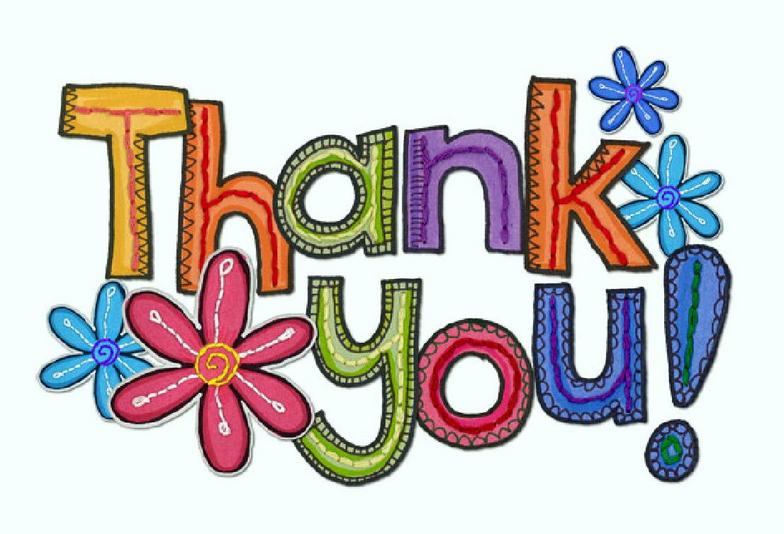 .